CS 2110
Based on slides originally by Juan Altmayer Pizzornoport25.com
Software Design Principles II
Overview
Last week:
Design Concepts & Principles
Refactoring

Today:   Test-Driven Development
TDD + JUnit by Example

We use JUnit testing to evaluate your homework assignments…
Tests can be great!
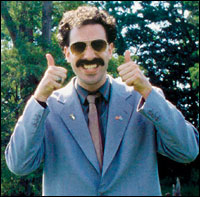 “In my country of Kazakhstan testing is very nice!  Make many tests please!
Testing can be great!
Many people
Write code without being sure it will work
Press run and pray
If it fails, they change something random

This
Never works
And ruins your Friday evening social plans

Test-Driven Development saves the day!
The Example
A collection class SmallSet
containing up to N objects (hence “small”)
typical operations:




we’ll implement add(), size()
Test Driven Development
We’ll go about in small iterations
add a test
run all tests and watch the new one fail
make a small change
run all tests and see them all succeed
refactor (as needed)

We’ll use JUnit
JUnit
What do JUnit tests look like?
SmallSet.java
package edu.cornell.cs.cs2110;

public class SmallSet {
   ...
}
SmallSetTest.java
package edu.cornell.cs.cs2110;

import org.junit.Test;
import static org.junit.Assert.*;

public class SmallSetTest {
   @Test public void testFoo() {
      SmallSet s = new SmallSet();
      ...
      assertTrue(...);
   }

   @Test public void testBar() {
      ...
   }
}
A List of Tests
We start by thinking about how to test,not how to implement
size=0 on empty set
size=N after adding N distinct elements
adding element already in set doesn’t change it
throw exception if adding too many
...

Each test verifies a certain “feature”
A First Test
We pick a feature and test it:





This doesn’t compile: size() is undefined
But that’s all right: we’ve started designing the interface by using it
SmallSet
class SmallSet {}

SmallSetTest
class SmallSetTest {
   @Test public void testEmptySetSize() {
      SmallSet s = new SmallSet();
      assertEquals(0, s.size());   }
}
Red Bar
A test can be defined before the code is written




Running the testyields a red barindicating failure:

If we add the size function and re-run the the test, it works!
SmallSet
class SmallSet {
   public int size() {
      return 42;
   }
}
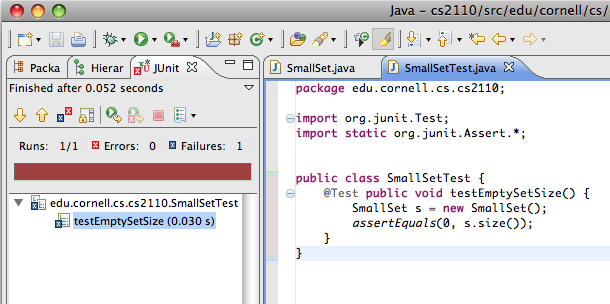 Green Bar
What’s the simplest way to make a test pass? 



“Fake it till you make it”
Re-running yields the legendary JUnit Green Bar:

We could now refactor, but we choose to move on with the next feature instead
SmallSet
class SmallSet {
   public int size() {
      return 0;
   }
}
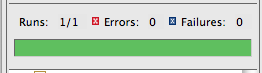 Adding Items
To implement adding items, we first test for it:




add() is undefined, so to run the test we define it:
SmallSetTest
class SmallSetTest {
   @Test public void testEmptySetSize() ...

   @Test public void testAddOne() {
      SmallSet s = new SmallSet();
      s.add(new Object());
      assertEquals(1, s.size());   }
}
SmallSet
public int size() ...

public void add(Object o) {}
Adding Items
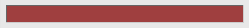 The test now fails as expected:
It seems obvious we need to count the number of items:





And we get a green bar:
SmallSet
private int _size = 0;

public int size() {
   return 0;
   return _size;
}

public void add(Object o) {
   ++_size;
}
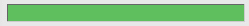 Adding Something Again
So what if we added an item already in the set?







As expected, the test fails...
SmallSetTest
class SmallSetTest {
   @Test public void testEmptySetSize() ...

   @Test public void testAddOne() ...

   @Test public void testAddAlreadyInSet() {
      SmallSet s = new SmallSet();
      Object o = new Object();
      s.add(o);
      s.add(o);
      assertEquals(1, s.size());   }
}
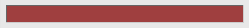 Remember that Item?...
We need to remember which items are in the set...







All tests pass, so we can refactor that loop...
SmallSet
private int _size = 0;
public static final int MAX = 10;
private Object _items[] = new Object[MAX];
...
public void add(Object o) {
   for (int i=0; i < MAX; i++) {
      if (_items[i] == o) {
         return;
      }
   }

   _items[_size] = o;
   ++_size;
}
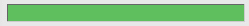 Refactoring
(...loop) which doesn’t “speak to us” as it could...







All tests still pass, so we didn’t break it!
SmallSet (after)
private boolean inSet(Object o) {   for (int i=0; i < MAX; i++) {
      if (_items[i] == o) {
         return true;
      }
   }
   return false;
}

public void add(Object o) {
   if (!inSet(o)) {
      _items[_size] = o;
      ++_size;
   }
}
SmallSet (before)
public void add(Object o) {
   for (int i=0; i < MAX; i++) {
      if (_items[i] == o) {
         return;
      }
   }

   _items[_size] = o;
   ++_size;
}
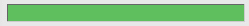 Too Many
What if we try to add more than SmallSet can hold?




The test fails with an error: ArrayIndexOutOfBoundsException
We know why this occurred, but it should bother us: “ArrayIndex” isn’t a sensible error for a “set”
SmallSetTest
...
@Test public void testAddTooMany() {
   SmallSet s = new SmallSet();
   for (int i=0; i < SmallSet.MAX; i++) {
      s.add(new Object());
   }
   s.add(new Object());
}
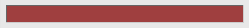 Size Matters
We first have add() check the size,



... re-run the tests, check for green,define our own exception...


... re-run the tests, check for green,and...
SmallSet
public void add(Object o) {
   if (!inSet(o) && _size < MAX) {
      _items[_size] = o;
      ++_size;
   }
}
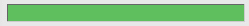 SmallSetFullException
public class SmallSetFullException extends Error {}
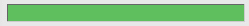 Testing for Exceptions
... finally test for our exception:






The test fails as expected,so now we fix it...
SmallSetTest
@Test public void testAddTooMany() {
   SmallSet s = new SmallSet();
   for (int i=0; i < SmallSet.MAX; i++) {
      s.add(new Object());
   }
   try {
      s.add(new Object());
      fail(“SmallSetFullException expected”);
   }
   catch (SmallSetFullException e) {}
}
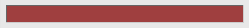 Testing for Exceptions
... so now we modify add() to throw:






All tests now pass, so we’re done:
SmallSet
public void add(Object o) {
   if (!inSet(o) && _size < MAX) {
      if (_size >= MAX) {
          throw new SmallSetFullException();
      } 
      _items[_size] = o;
      ++_size;
   }
}
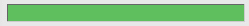 Review
Started with a “to do” list of tests / features
could have been expandedas we thought of more tests / features
Added features in small iterations




“a feature without a test doesn’t exist”
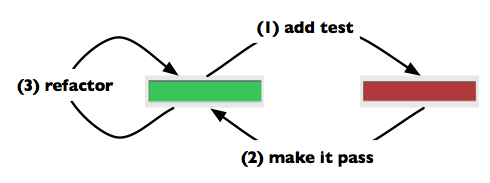 Is testing obligatory?
Yes and no…
When you write code in professional settings with teammates, definitely!
In such settings, failing to test your code just means you are inflicting errors you could have caught on teammates!
At Google, people get fired for this sort of thing!
So… in industry… test or perish!
But what if code is just “for yourself”?
Testing can still help you debug, and if you go to the trouble of doing the test, JUnit helps you “keep it” for re-use later.
But obviously no need to go crazy in this case
Fixing a Bug
What if after releasing we found a bug?
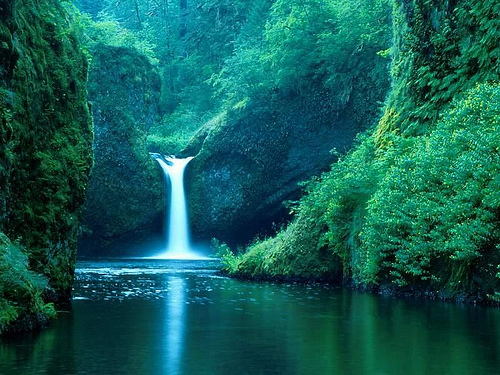 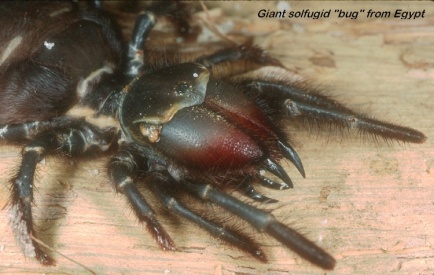 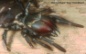 Famous last words: “It works!”
A bug can reveal a missing test
… but can also reveal that the specification was faulty in the first place, or incomplete
Code “evolves” and some changing conditions can trigger buggy behavior
This isn’t your fault or the client’s fault but finger pointing is common
Great testing dramatically reduces bug rates
And can make fixing bugs way easier
But can’t solve everything: Paradise isn’t attainable in the software industry
Reasons for TDD
By writing the tests first, we
test the tests
design the interface by using it
ensure the code is testable
ensure good test coverage
By looking for the simplest way to make tests pass,
the code becomes “as simple as possible, but no simpler”
may be simpler than you thought!
[Speaker Notes: “things should be as simple as possible, but no simpler” A. Einstein]
Not the Whole Story
There’s a lot more worth knowing about TDD
What to test / not to test
e.g.: external libraries?
How to refactor tests
Fixtures
Mock Objects
Crash Test Dummies
...
Beck, Kent: Test-Driven Development: By Example
[Speaker Notes: In the time I had, I could only give you is a TASTE

Kent Beck is one of the authors of JUnit]
Even so…
The best code written by professionals will still have some rate of bugs
They reflect design oversights
Evolutionary change in requirements
Incompatibilities between modules developed by different people

So never believe that software will be flawless
Our goal in cs2110 is to do as well as possible
In later cs courses we’ll study “fault tolerance”!